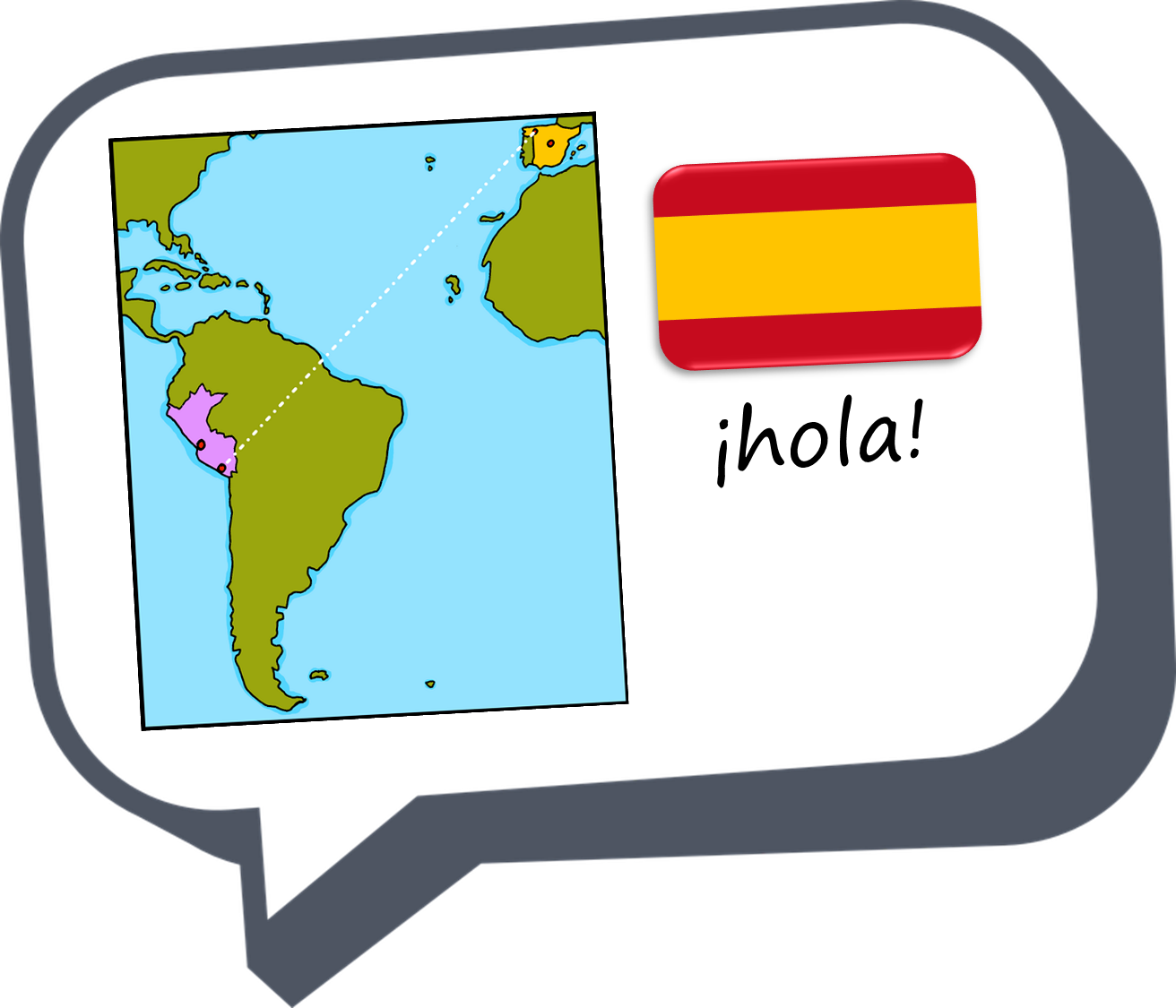 Saying what I and others do
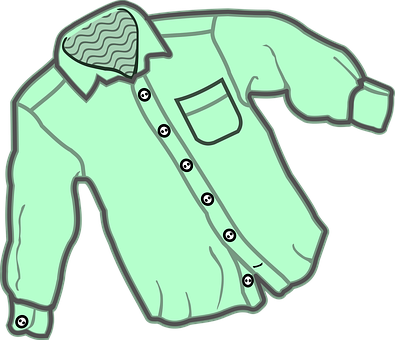 Un viaje a Madrid
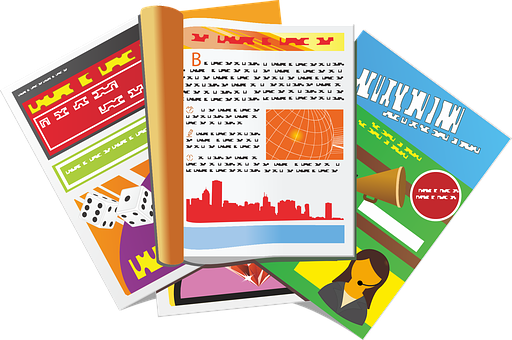 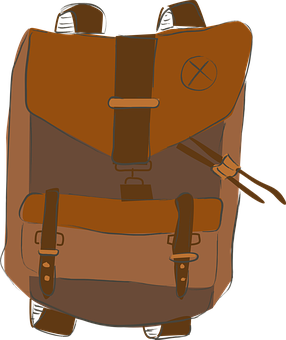 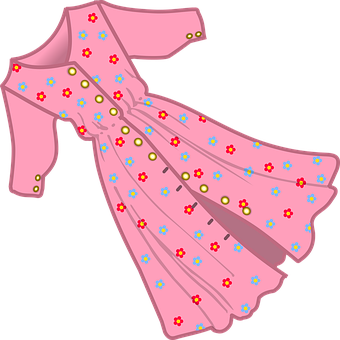 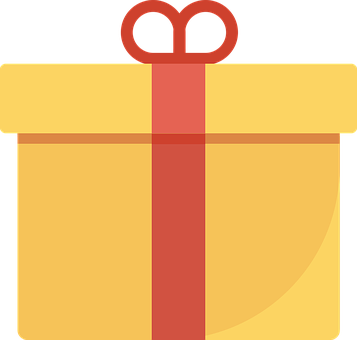 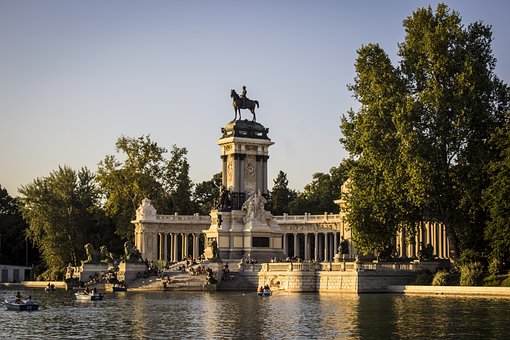 verde
Jorge y Antonella
Follow ups 1-5
[Speaker Notes: Artwork by Steve Clarke. All additional pictures selected are available under a Creative Commons license, no attribution required.

The frequency rankings for words that occur in this PowerPoint which have been previously introduced in the resources are given in the SOW (excel document) and in the resources that first introduced and formally re-visited those words. 

Phonics: revisit [que] [qui] paquete [2325] equipo [373] 

Vocabulary (new words in bold): bicicleta [3684] cama [609] camisa [1873]cuaderno [3301] cuarto [653] gato [1728] habitación [1069] hermano [333] hermana [3409] idea [247] libro [230] mochila [>5000] oso [4449] perro [888] tía [1205] tío [988] vestido [1697]dónde [161] qué [50] 
Revisit 1: a menudo [958] aprender [428] beber [1085] comer [347] [347] correr [343] hacer [26] leer [209] 
Revisit 2: tienen [8] calle [269] cine [952] escuela [424] hotel [1163] iglesia [437] museo [1114] parque [1354] piscina [4604] plaza [806] puente [1715] universidad [387]  enorme [631] histórico [830] solo [181]  de12 
For any other words that occur incidentally in this PowerPoint, frequency rankings will be provided in the notes field wherever possible.

Frequency of unknown words:observar [556] mencionar [1102] para [16] porque [40]

Source: Davies, M. and Davies, K. (2018). A frequency dictionary of Spanish: Core vocabulary for learners (2nd ed.). Routledge: London]
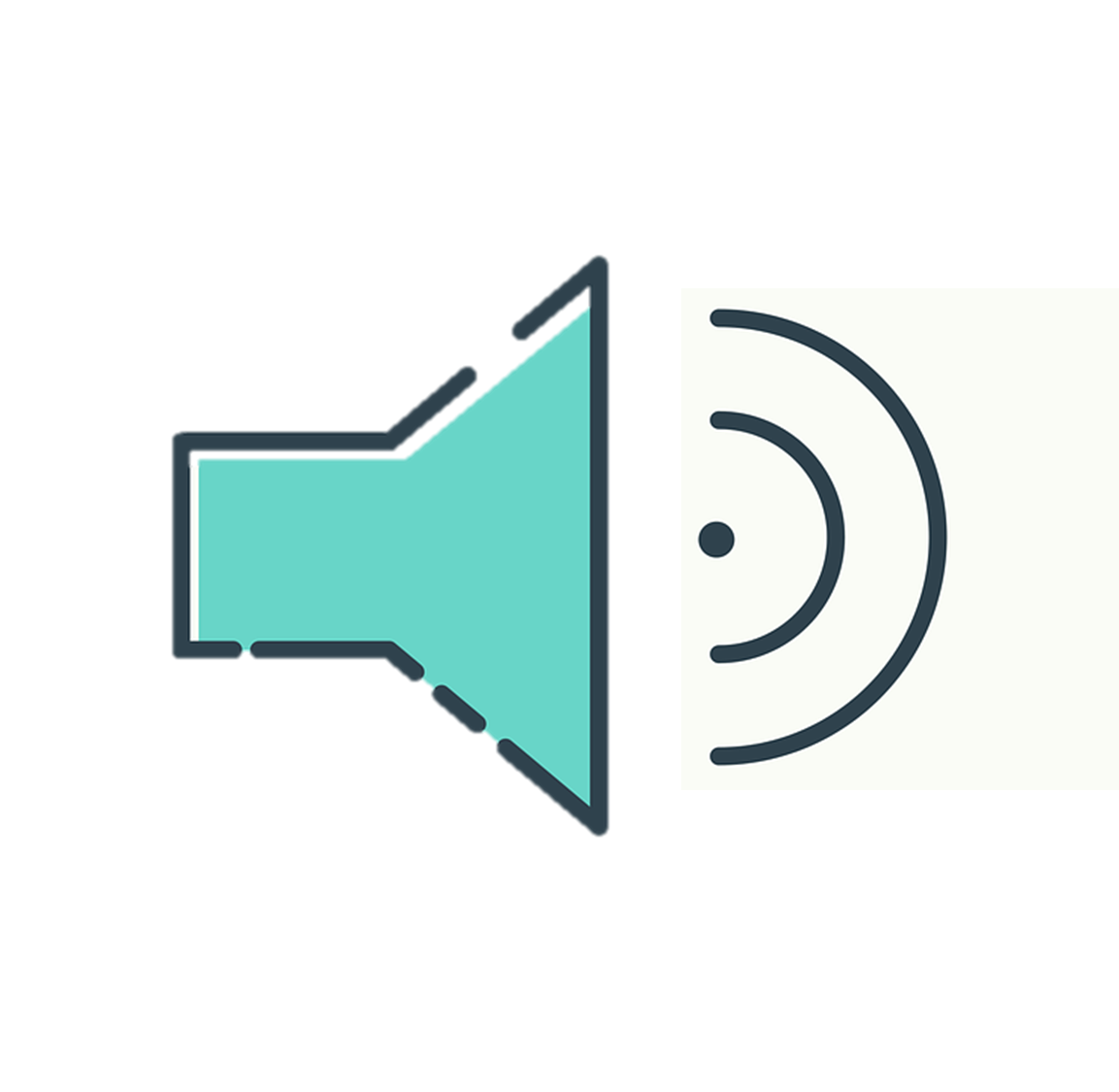 Follow up 1:
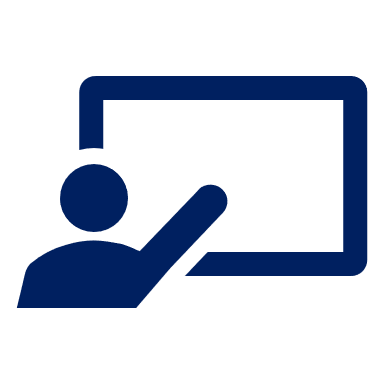 [A] Escucha y escribe el orden. ¿Es A B o B A? 📝.
escuchar
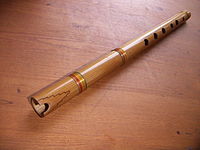 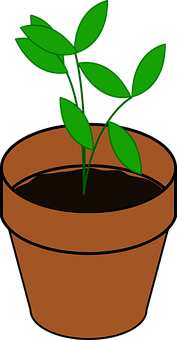 cepo
quepo
1
A|B
[trap]
[I fit in]
la quena
quitar
citar
2
B|A
[to take off]
[to make a date]
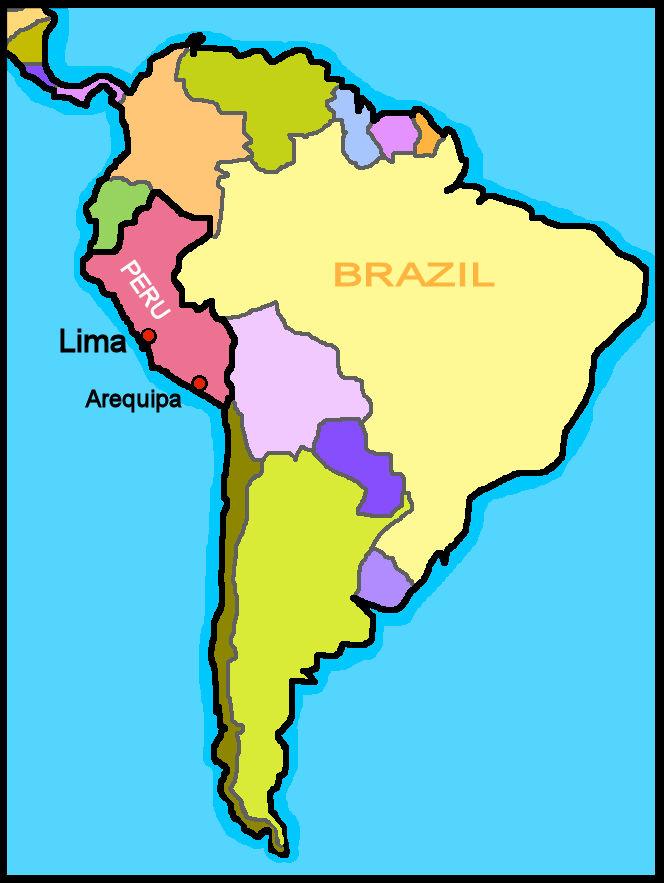 dique
dice
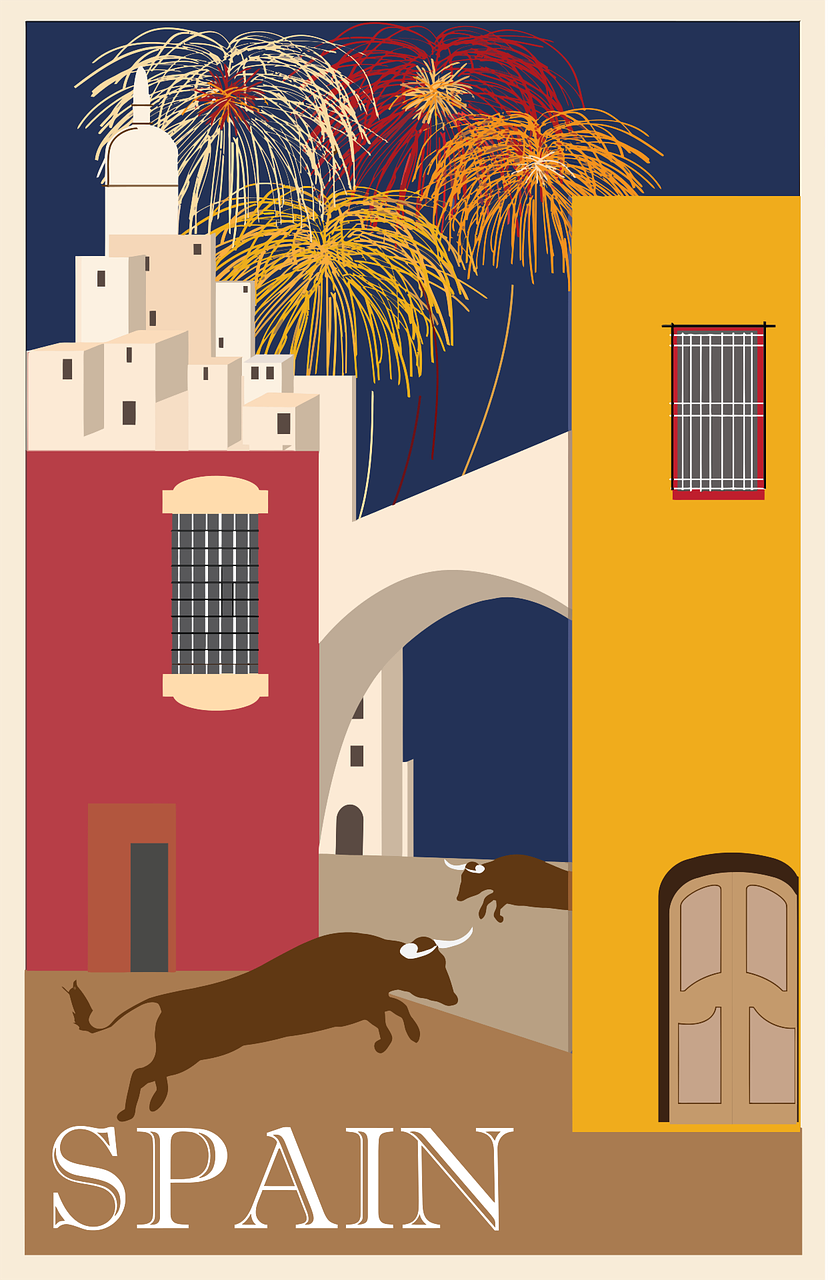 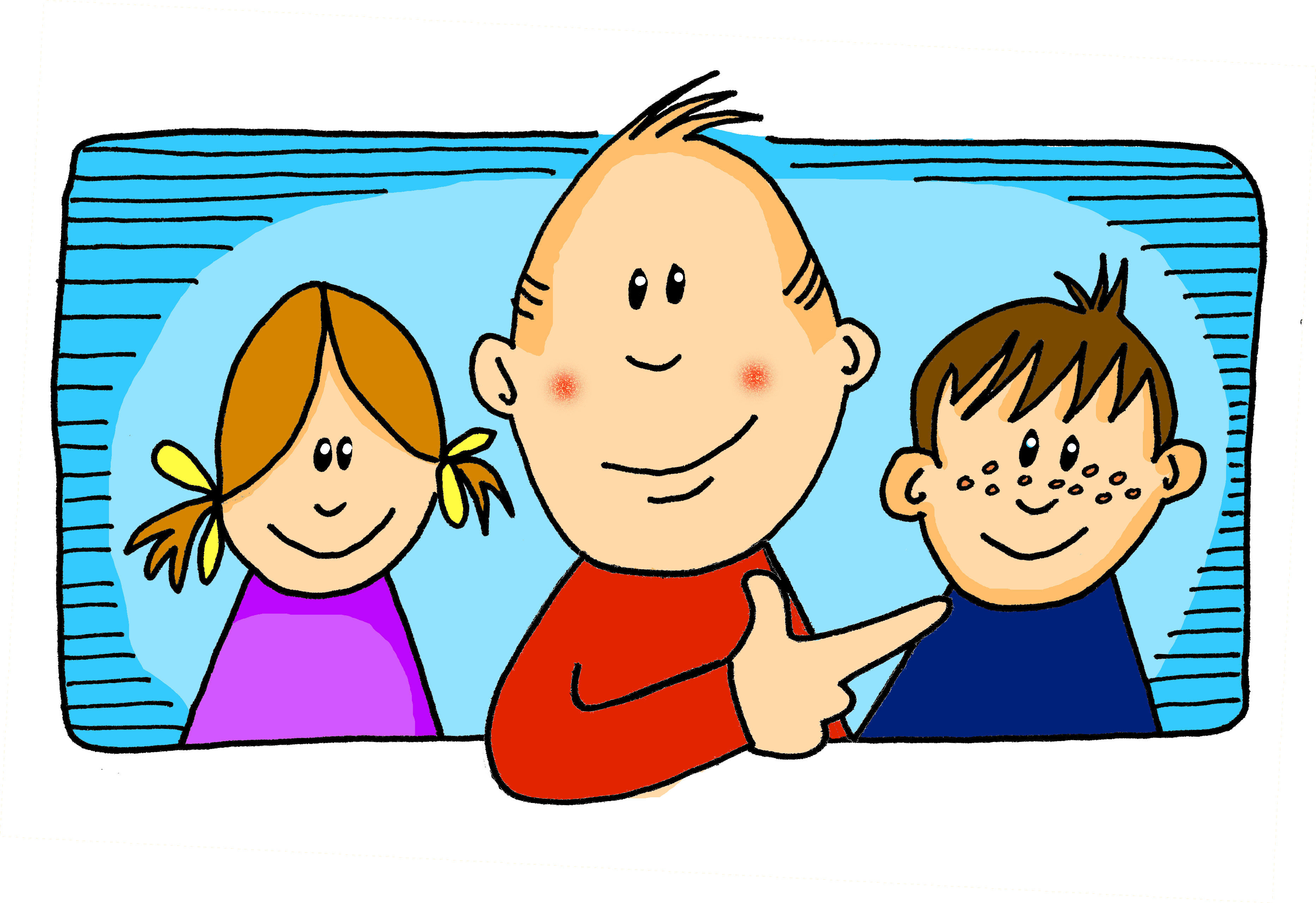 3
B|A
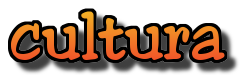 [dock]
[says]
cena
quena
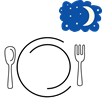 B|A
4
maceta
maqueta
5
A|B
[sketch]
cien
quién
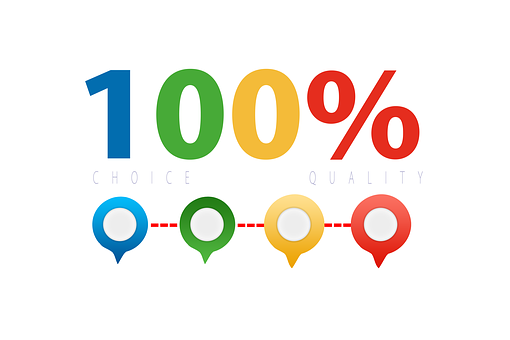 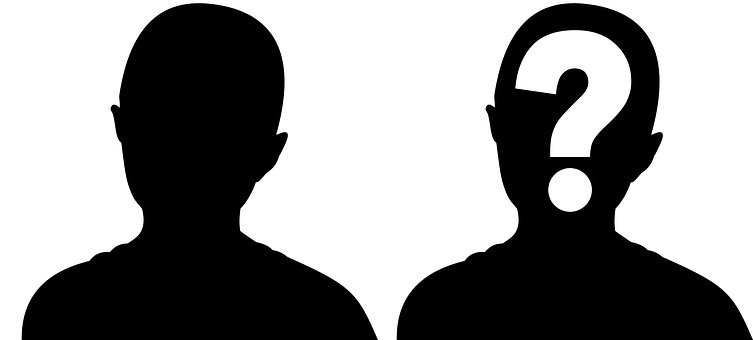 6
B|A
[Speaker Notes: Timing: 5-6 minutes (two slides)

Aim: to practise que/qui in contrast with ci/ce
Procedure:
Pupils listen to each pair of words and decide which order they are spoken in A|B or B|A.  
They write 1-6 and A|B or B|A.  
Click each audio button to listen.
Click to reveal the correct order.

Frequency of unknown words:ceja [3700] cena [2542] cepo [>5000] cien, ciento [440] citar [1440] dice, decir [31] dique [>5000] maceta [>5000] maqueta [>5000] quena [>5000] queja [1942] quepo, caber [1187] queso [3187] quitar [668] 
Source: Davies, M. and Davies, K. (2018). A frequency dictionary of Spanish: Core vocabulary for learners (2nd ed.). Routledge: London]
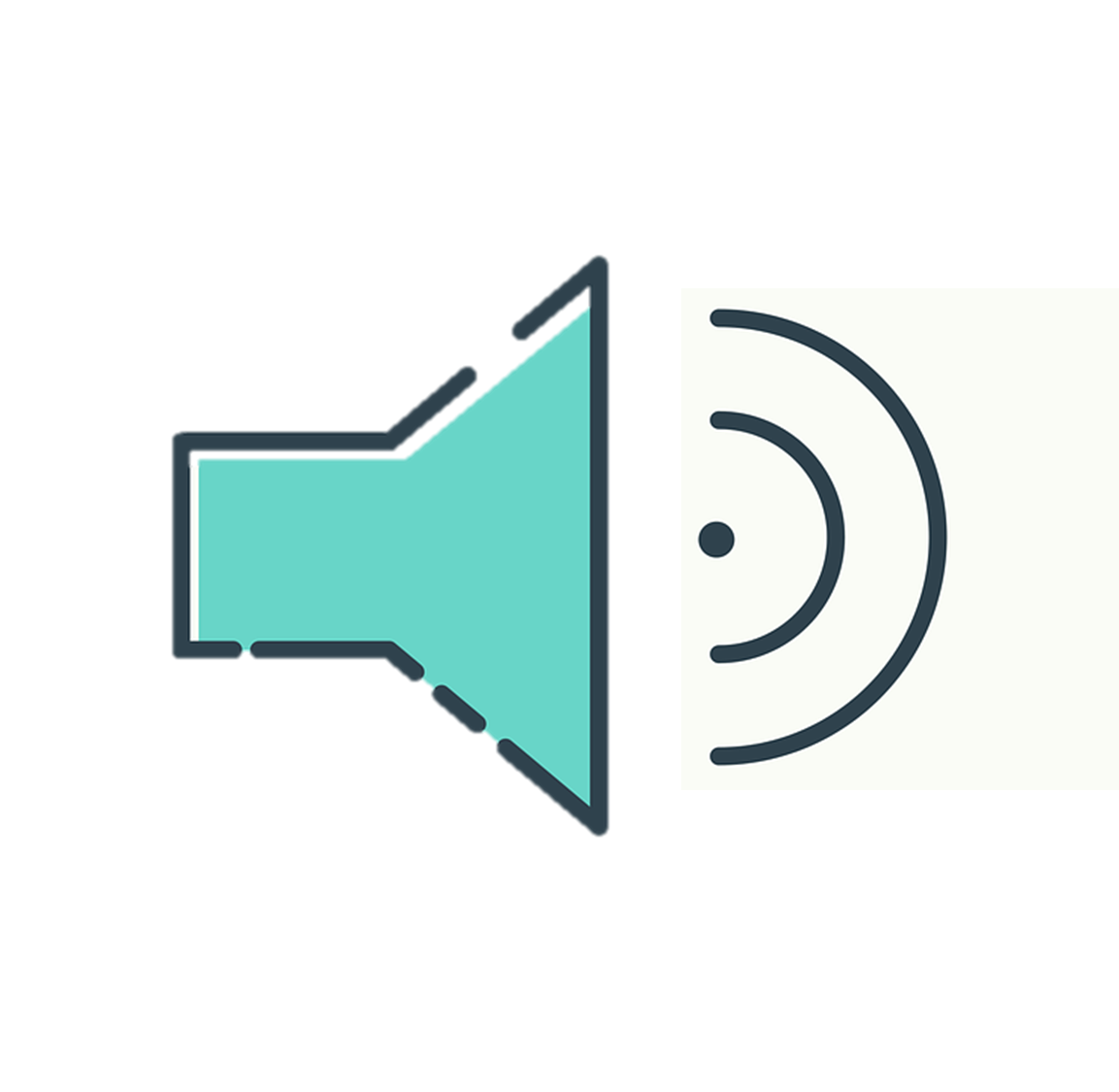 Follow up 1:
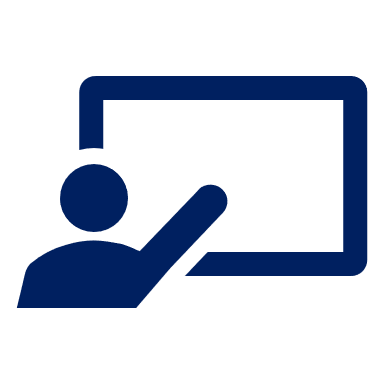 escuchar
[B] Escucha a tu compañero/a y escribe 📝.
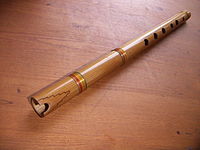 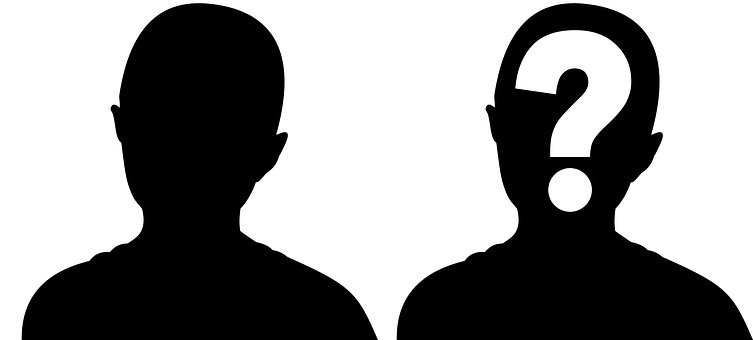 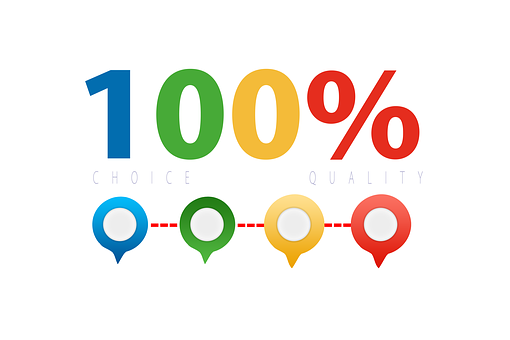 quién
cien
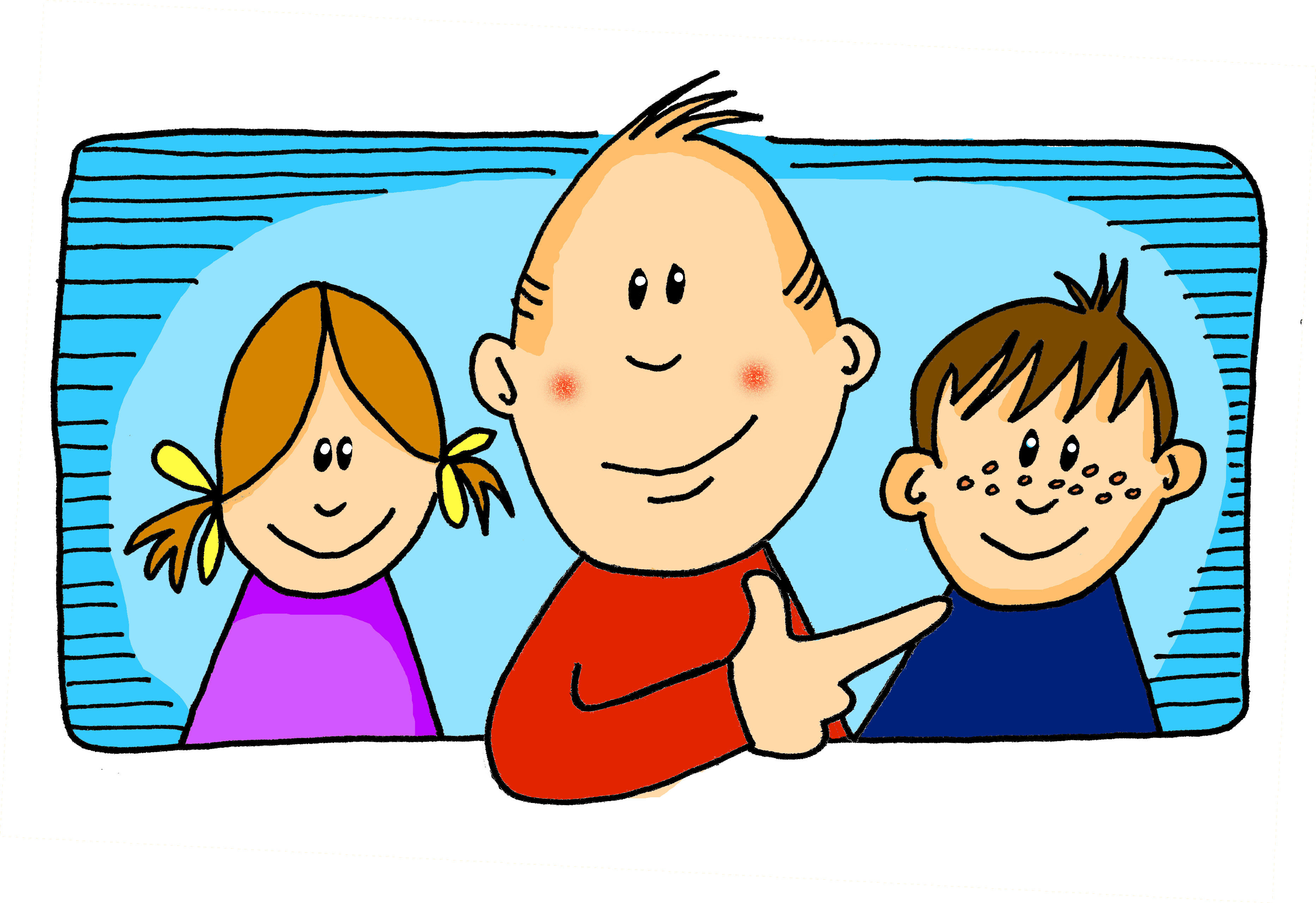 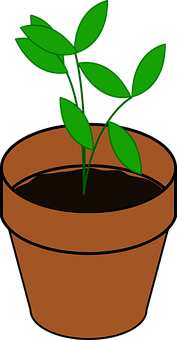 dice
[says]
la quena
maceta
quena
citar
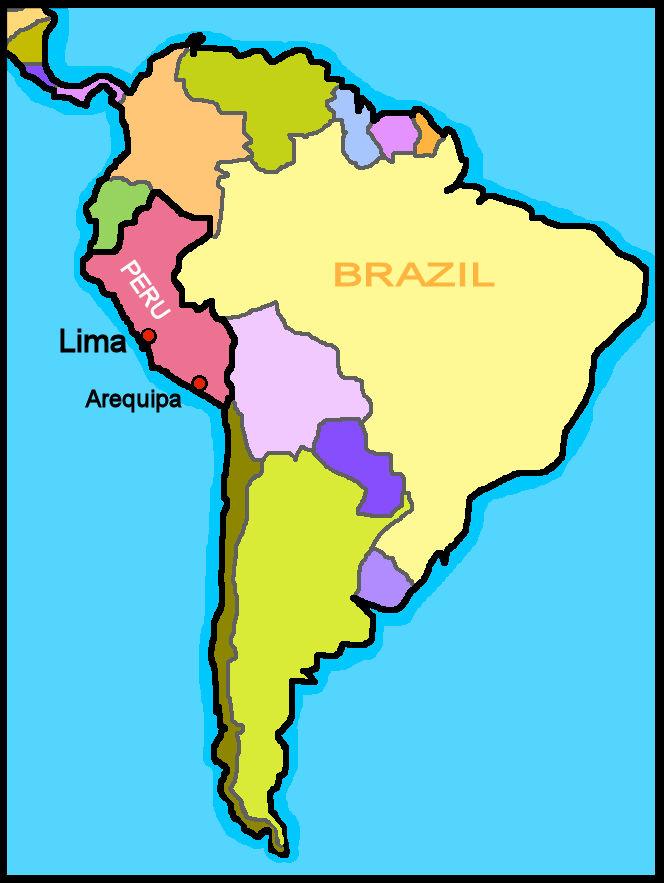 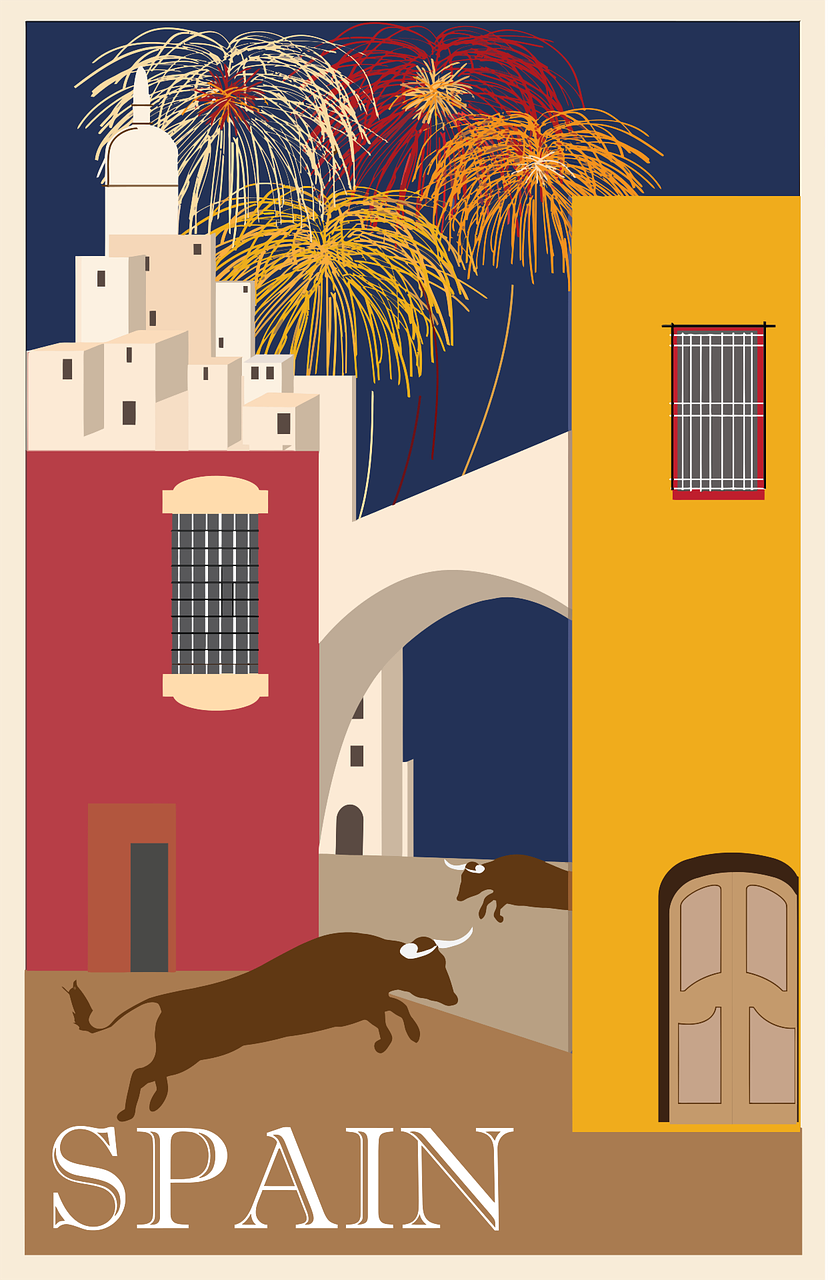 [to make a date]
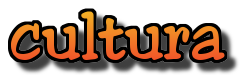 ceja
queja
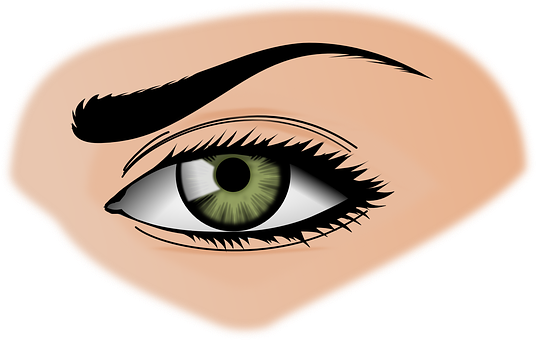 queso
[complaint]
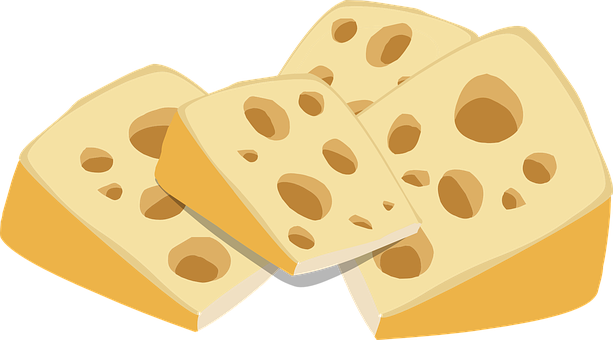 dique
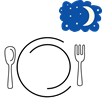 cena
quitar
[to take off]
[Speaker Notes: Aim: to practise que/qui in contrast with ci/ce
Procedure:
Partner A sits with their back to the board whilst partner B reads aloud 3 words. Partner A writes the words.  
Pupils check their spellings.
Partner then swap roles. 
Teachers should circulate to listen to students’ pronunciation and praise/correct as necessary.


Frequency of unknown words:ceja [3700] cena [2542] cepo [>5000] cien, ciento [440] citar [1440] dice, decir [31] dique [>5000] maceta [>5000] maqueta [>5000] quena [>5000] queja [1942] quepo, caber [1187] queso [3187] quitar [668] 
Source: Davies, M. and Davies, K. (2018). A frequency dictionary of Spanish: Core vocabulary for learners (2nd ed.). Routledge: London]
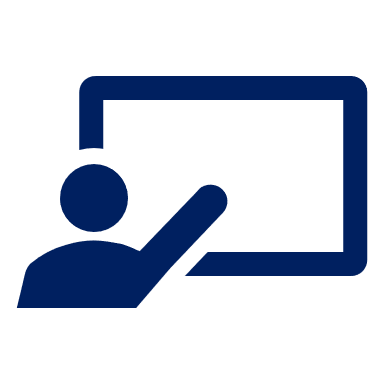 Follow up 2:
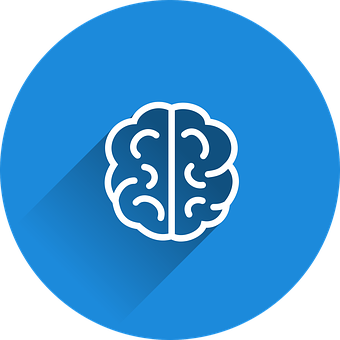 [A] Escribe “a/an” & “some” 📝.
¿Qué número es?
vocabulario
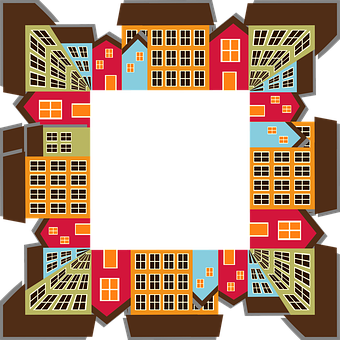 una
E
unas
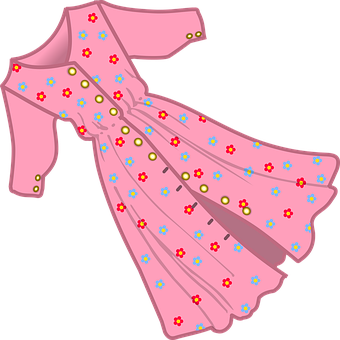 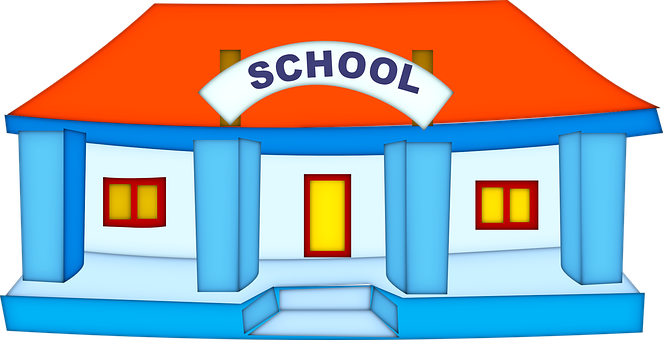 1
2
E
E
4
una
unas
1
E
unos
un
2
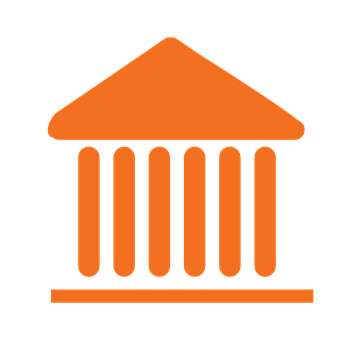 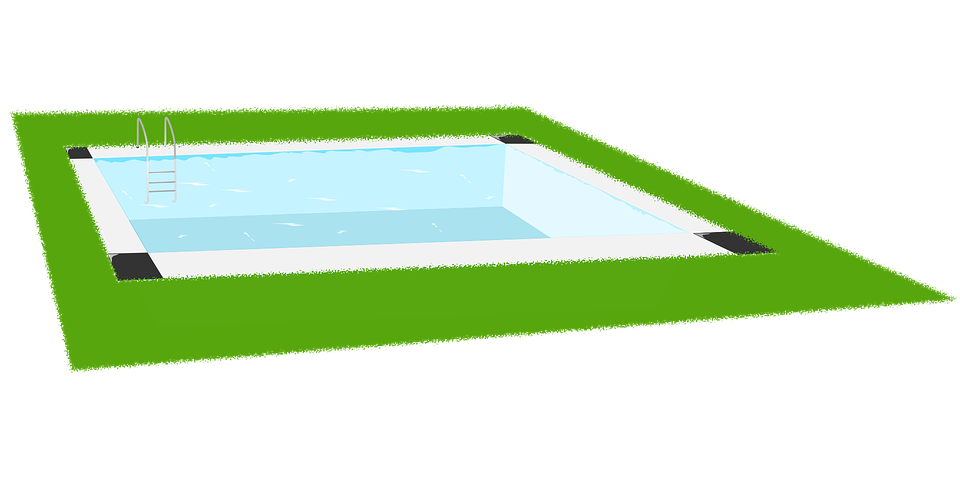 E
una
unas
E
3
E
6
una
unas
4
una
5
unas
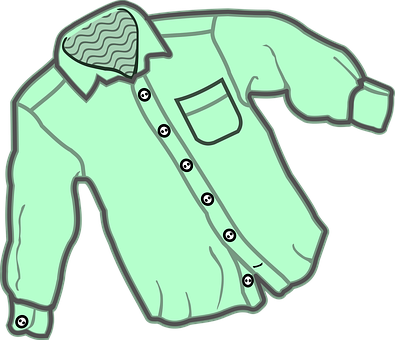 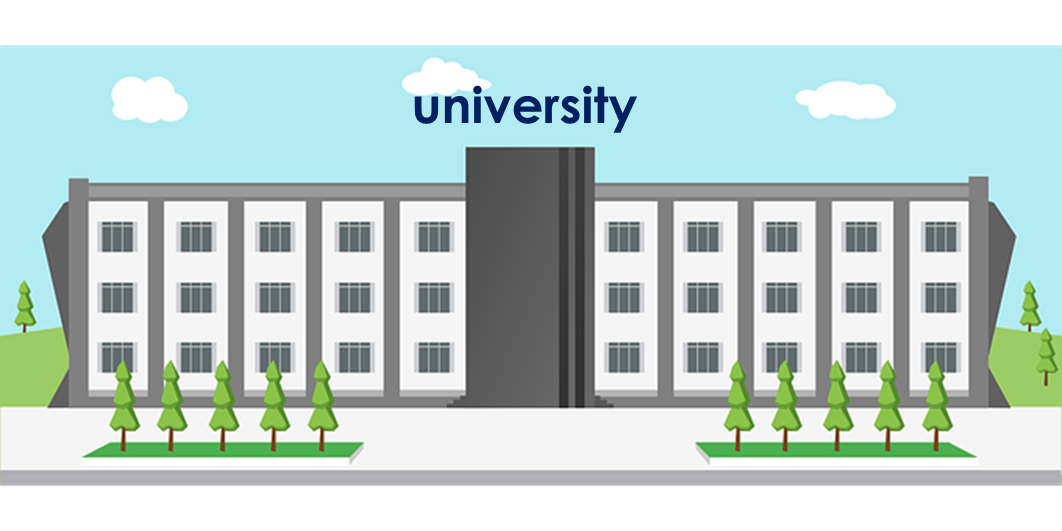 unos
6
un
3
E
5
E
[Speaker Notes: Timing: 5 minutes
Aim: to use the indefinite article (singular and plural) in written production, connecting words with meaning. 

Procedure:
Part A
Pupils write down the correct form of the indefinite article (masculine / feminine, singular / plural).
Click to listen and check.


Part 2 (connecting words with meaning)
Click to bring up instructions and pictures.
Teacher to elicit the Spanish word for the picture.]
Asking about possession: tener
Follow up 3:
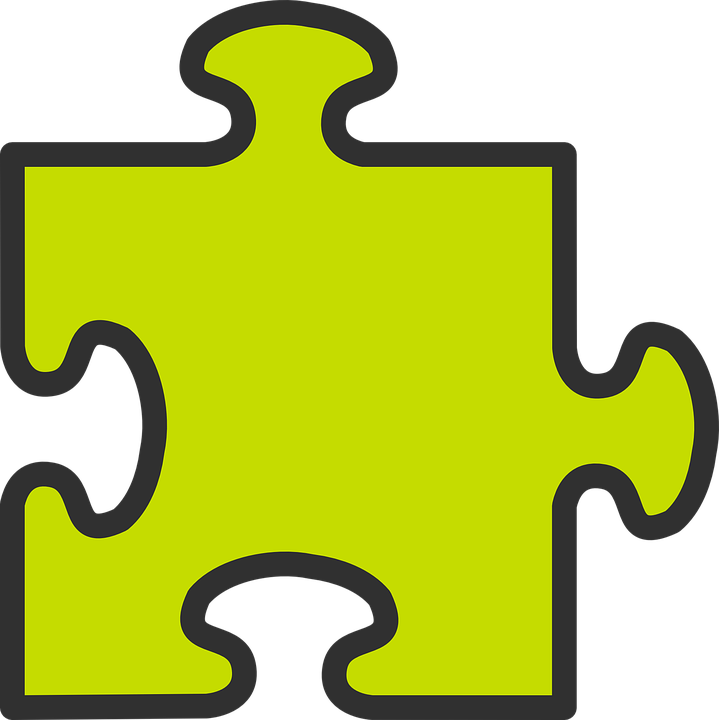 [I have; you have; do you have?; negative ‘no’]
We have already seen the verb tener means ‘to have’.
To say ‘I don’t’ have’, simply put ‘no’ before the verb. This makes a negative.
¿?
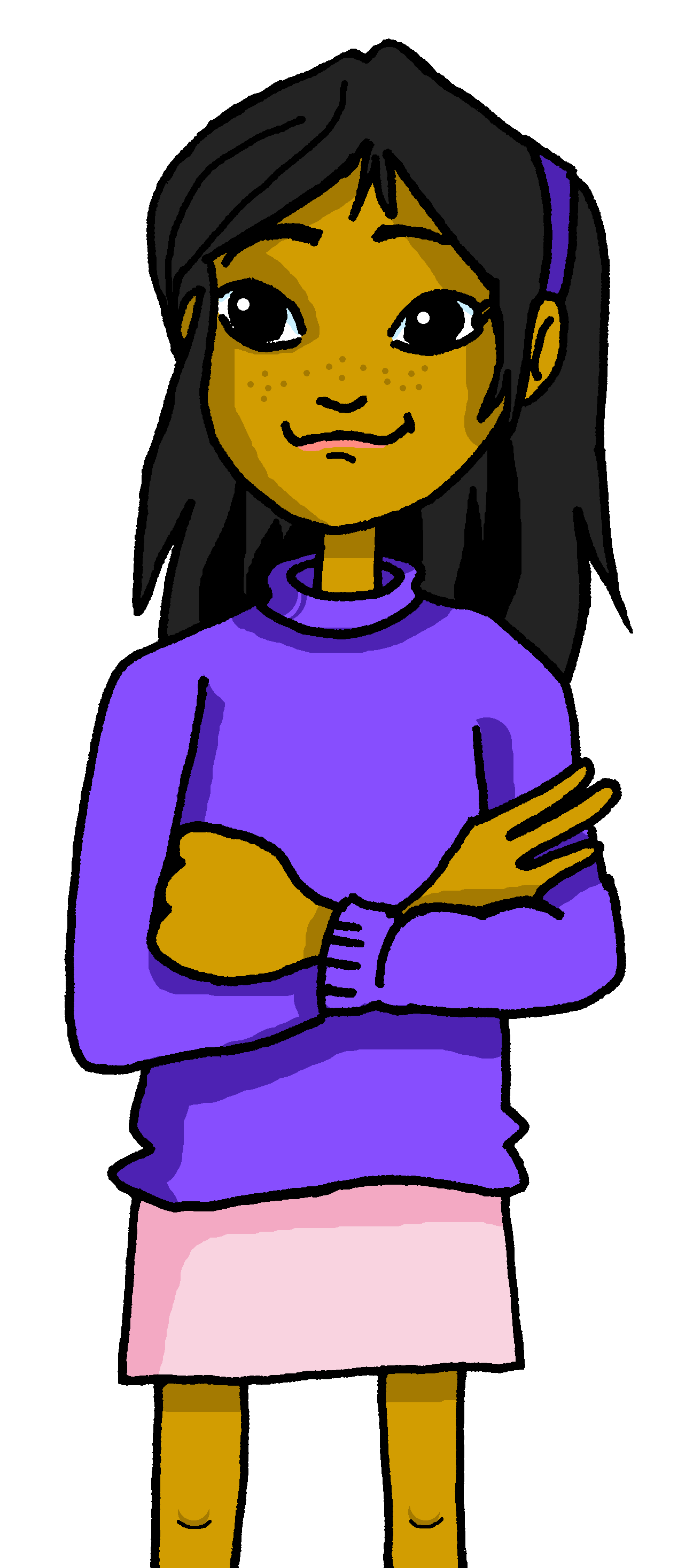 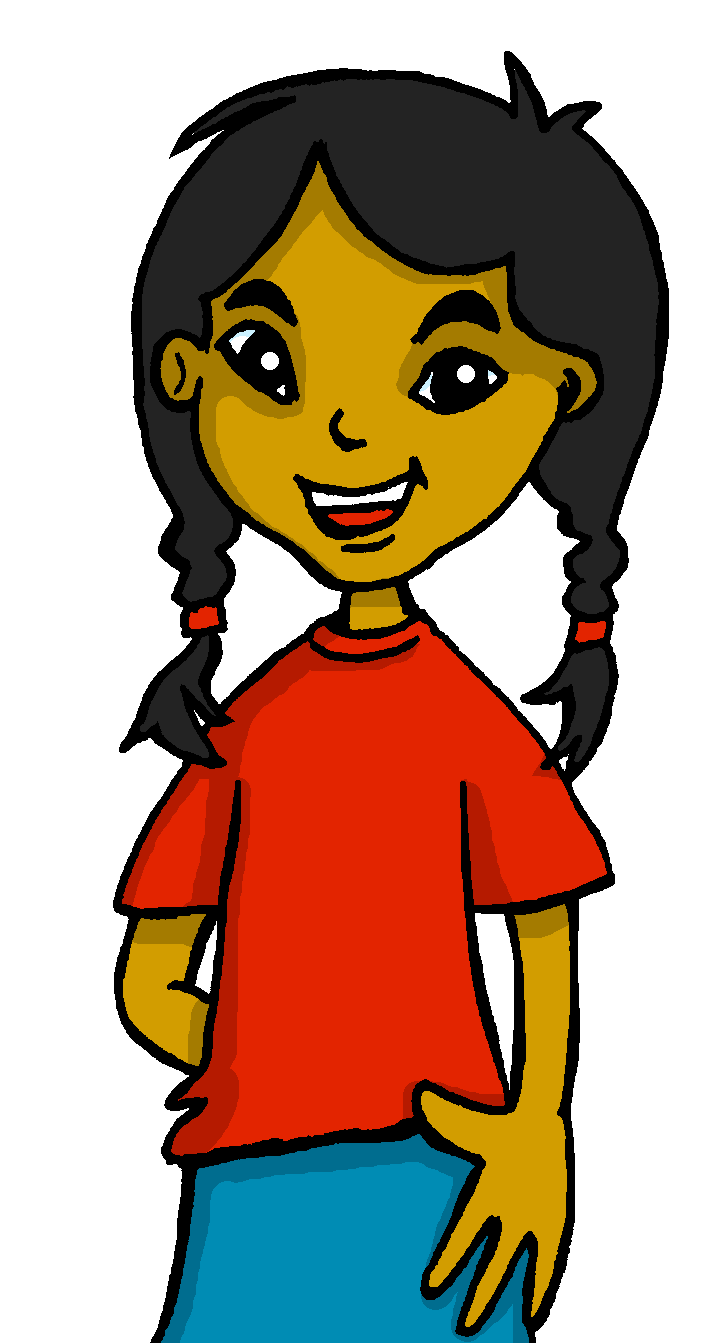 You (singular)
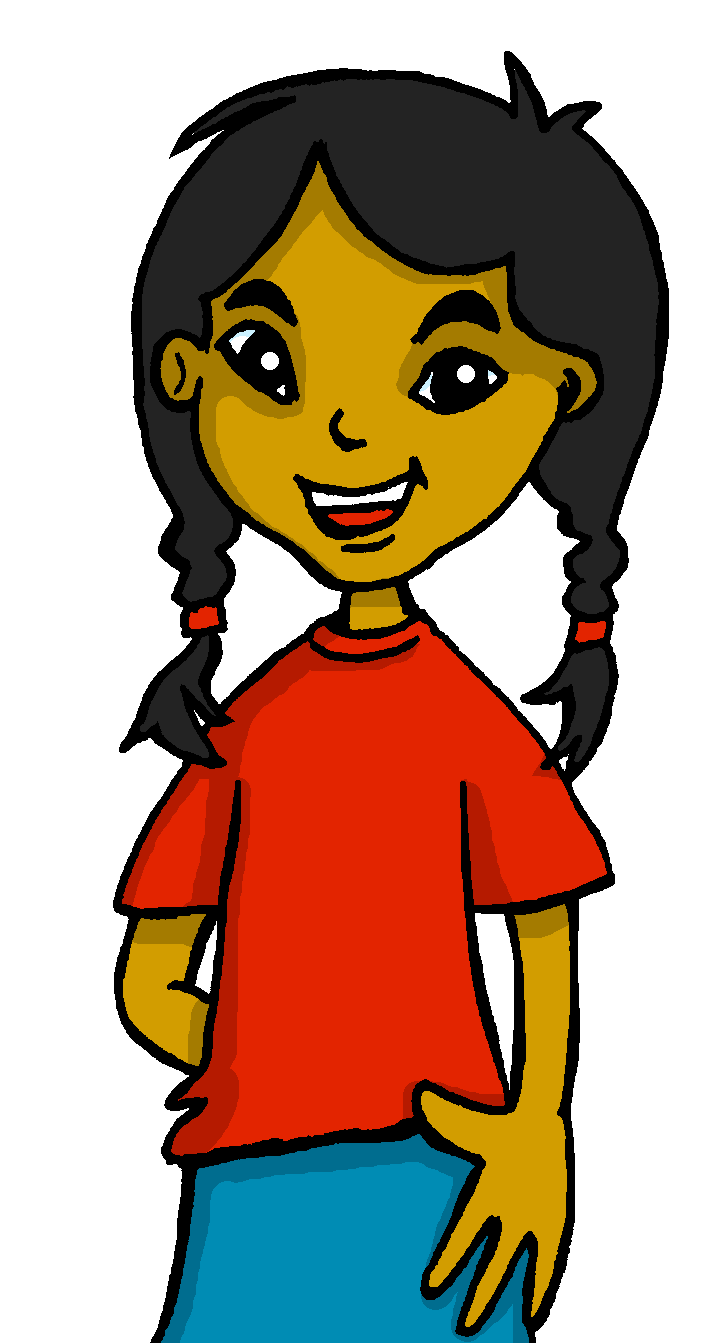 I
No tengo un vestido.
¿Tienes un vestido, Elena?
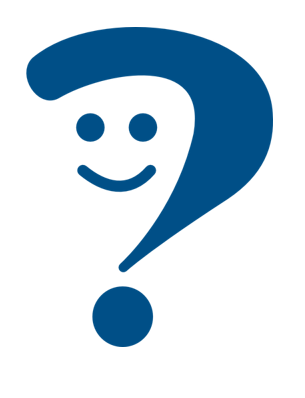 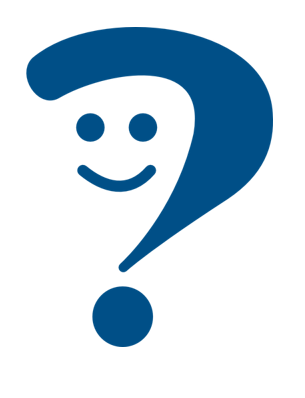 Do you have a dress, Elena?
I don’t have a dress.
No, no tengo un vestido.
This works with any person of the verb
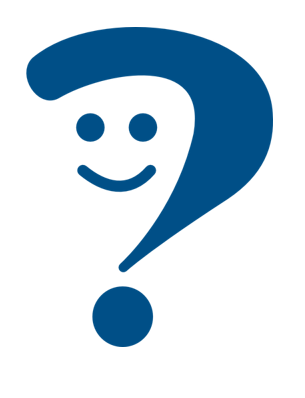 No, I don’t have a dress.
[Speaker Notes: Timing: 8 minutes (2 slides)

Aim: to revisit 1st and 2nd person singular of ‘tener’, including revisiting raised intonation for question formation and negation.

Procedure:
Read the grammar explanation on tener (to have).
Elicit English translation for the Spanish examples provided.]
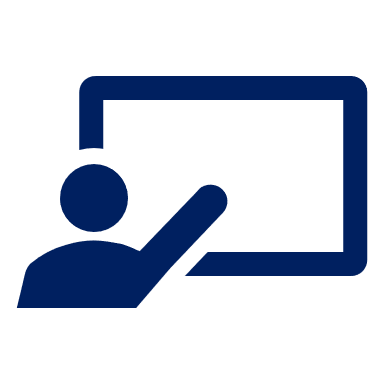 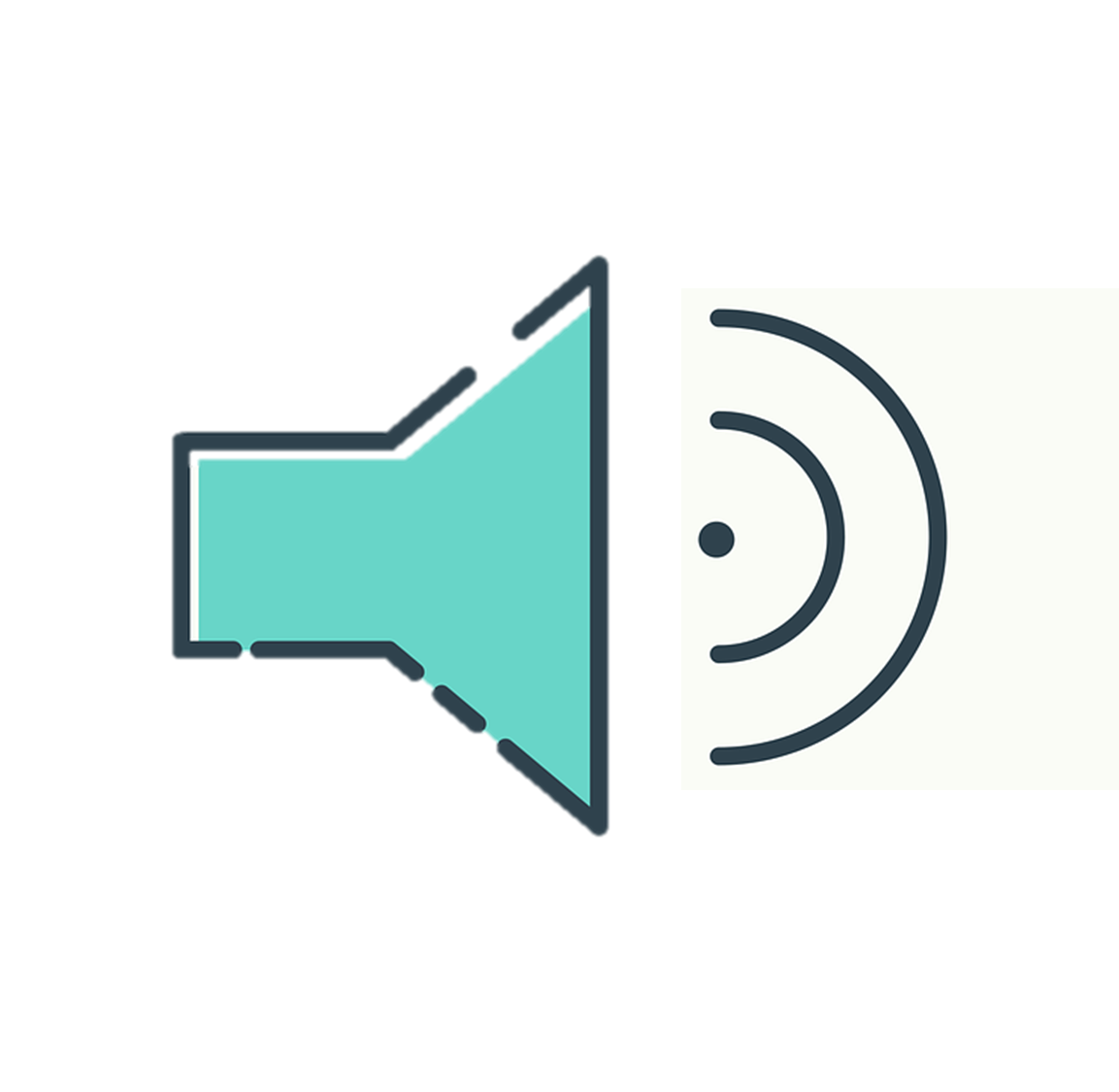 Follow up 3:
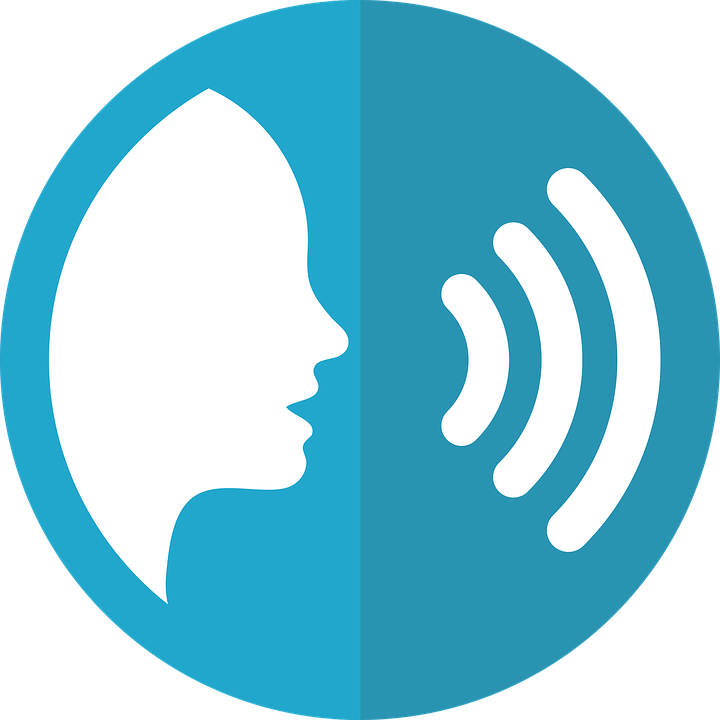 Pregunta y adivina la foto de tu compañero/a.
escuchar
hablar
60
Sí, tengo [some; a/an] [_____] en [my] bolsa.
¿Tienes [some; a/an] [_____] en [your] bolsa?
S
No, no tengo [some; a/an] [_____] en [my] bolsa.
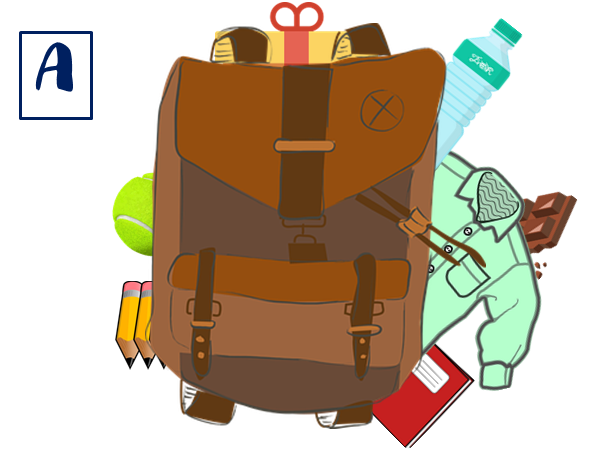 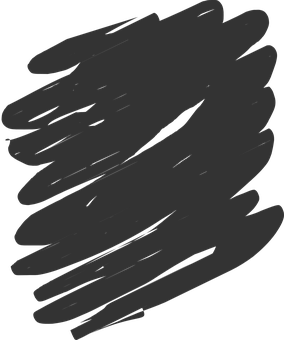 0
INICIO
A
[Speaker Notes: Timing: 8 minutes 
Aim: to use ‘tengo’ and ‘tienes’ in oral production, together with negation; indefinite articles.

Procedure:
Ask pupils to choose one picture (A, B or C), in secret. 
Pupils take turns to find out their partner’s picture by asking ‘do you have ….?. 
3. Click to bring up speech bubbles and model the dialogue. Insist on pupils answering in full sentences in order to practise negation with ‘tengo’.]
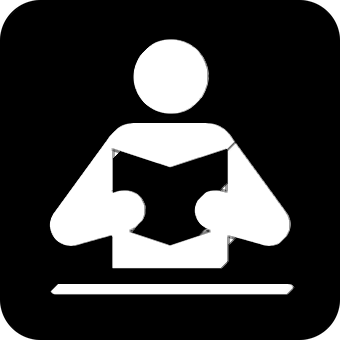 Follow up 4:
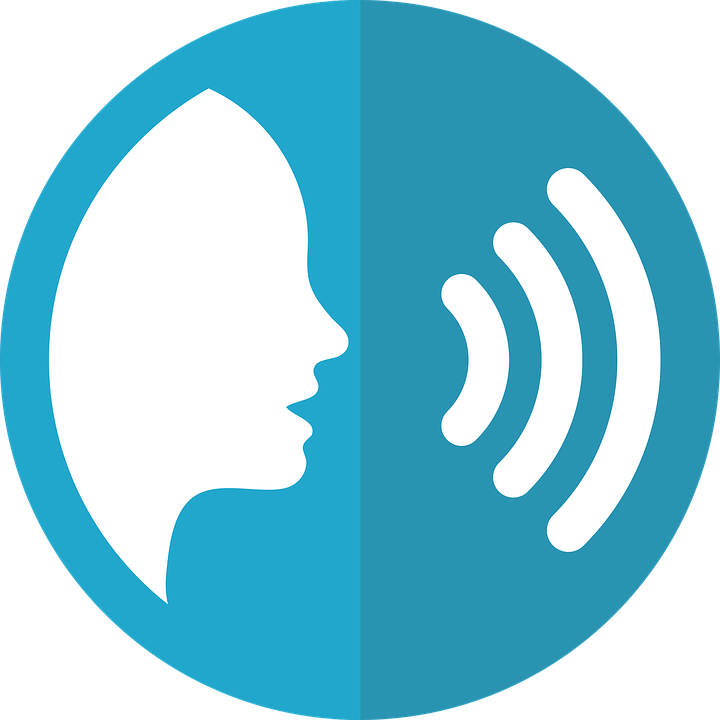 El ordenador tiene un problema 😨.
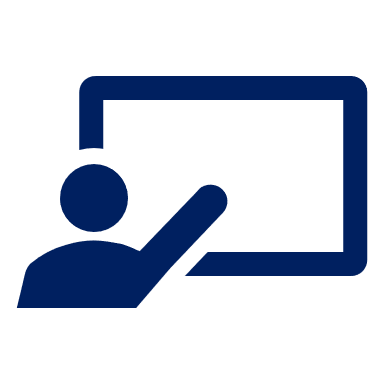 Lee el texto con tu compañero/a.
Observa 👀 las imágenes. ¿Qué es diferente?
Leer y hablar
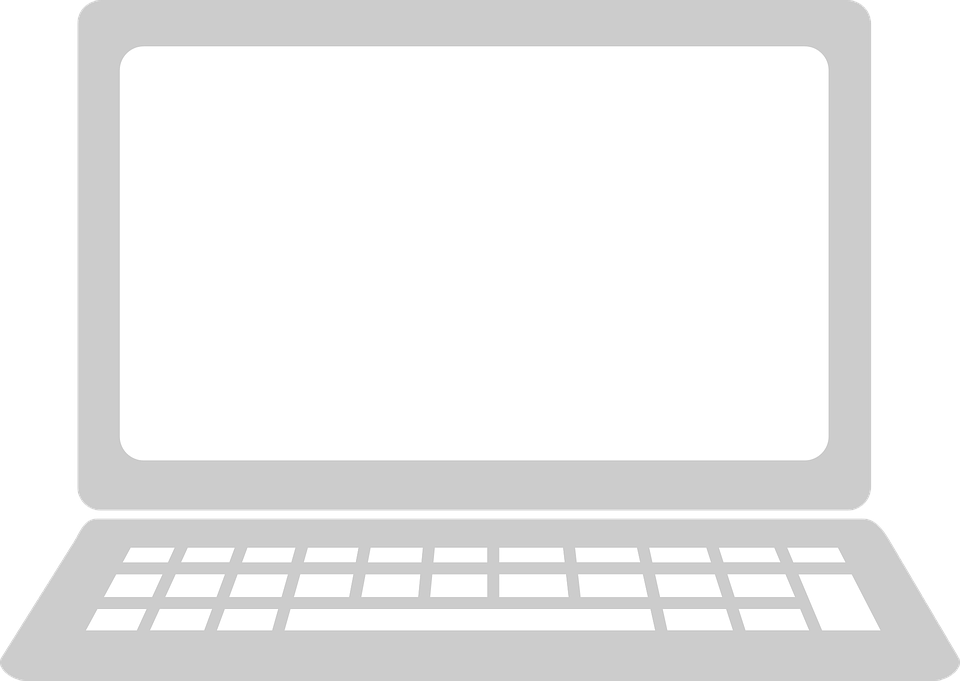 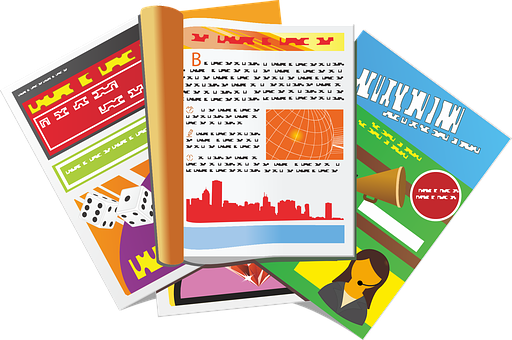 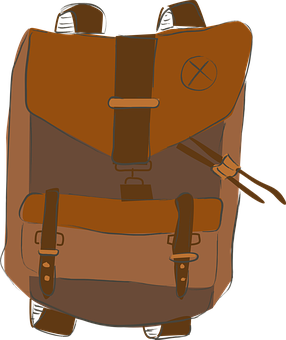 Preparo mi mochila para* visitar a la 
[aunt] Antonella y al [uncle] Jorge. [I have] un [v_ _t_ d_ ] azul y un  [s_ _ br_ _ o]  rojo. En [my][m_c_ _ l_ ]  [I have] [my]  [l_ b_ _ s] porque* amo leer. También [I have]   [my] [b_t_ll_]   [and]  [some]   [b_c_ _ d _ ll _ _] .
¿[Q_ _][do you have] en [your] [b_ l _ _], Luis?
Tengo
tío
tía
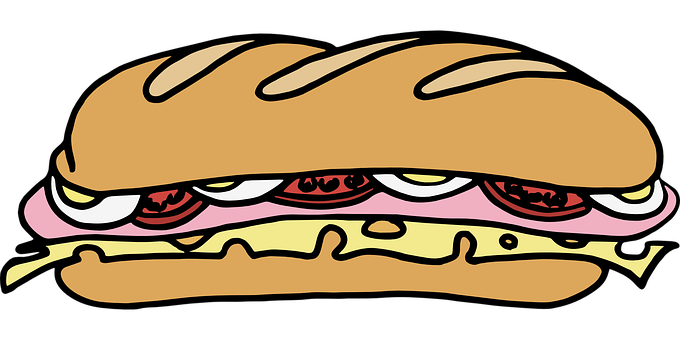 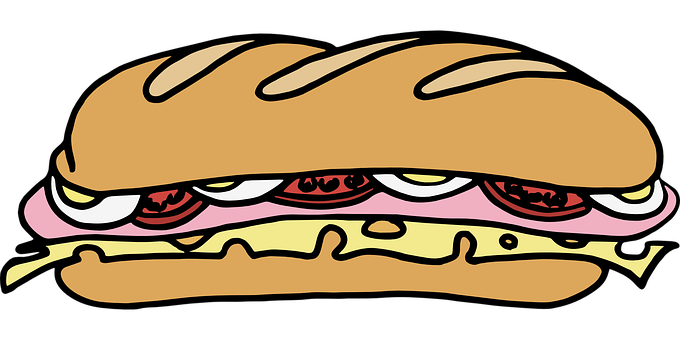 vestido
sombrero
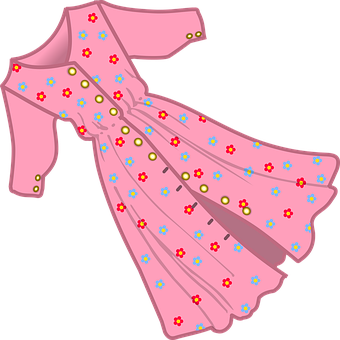 libros
mis
tengo
mi
mochila
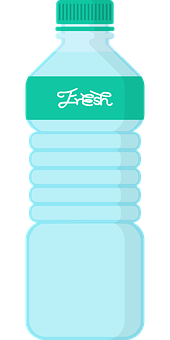 tengo
mi
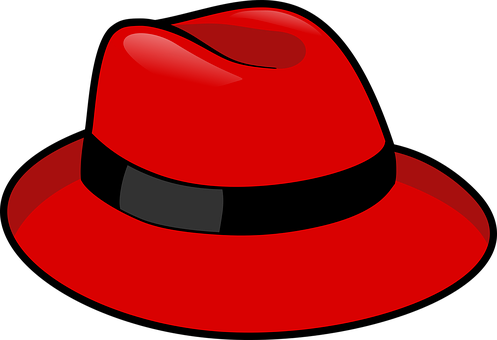 y
unos
bocadillos
botella
tu
Qué
tienes
bolsa
mencionar = to mention, mentioning
para = in order to
porque = because
observar = to observe, observing
[Speaker Notes: Timing: 6 minutes

Aim: oral practice of the key grammatical features of week 6 (tener, possessive adjectives).

Procedure:
Teacher to read the context and ensure this is clear. 
Pupils to read the message aloud in pairs. Some words have gaps, some others are in English. 
Elicit answers from pupils and click to bring up answers. 
Click the button to listen to the full message, if desired.
Click to bring part 2 of the task to check understanding. Pupils can say the English words for the items mentioned in the e-mail aloud and identify which two items are different (animations appear on click from bottom to top, in the order they are mentioned in the text). 

Frequency of unknown words:observar [556] mencionar [1102] para [16] porque [40]
Source: Davies, M. and Davies, K. (2018). A frequency dictionary of Spanish: Core vocabulary for learners (2nd ed.). Routledge: London]
Escribe en inglés 📝.Can you get at least 15 points?
Follow up 5:
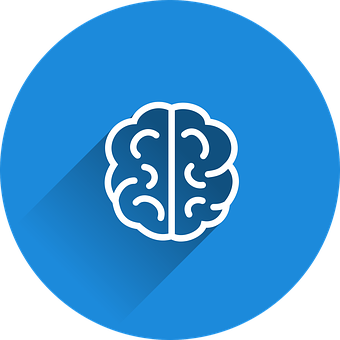 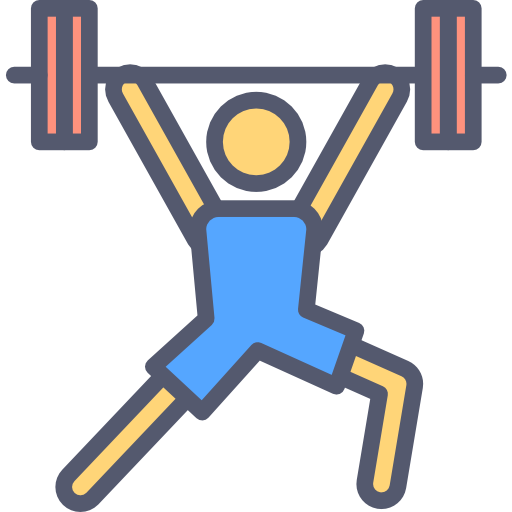 vocabulario
historical
church
street
x3
of, from
bridge
only, alone
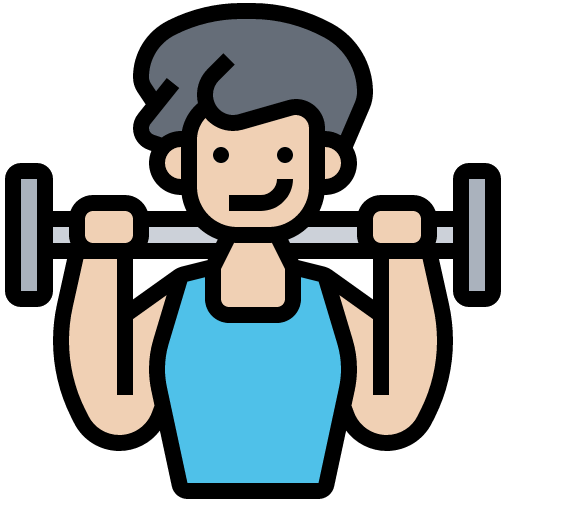 Where?
often
cinema
x2
to learn, learning
to drink, drinking
to eat, eating
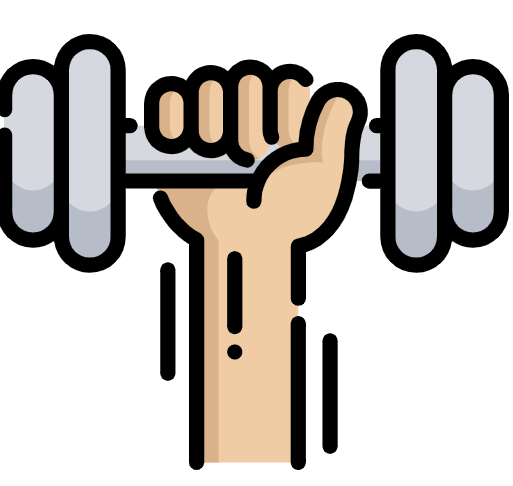 uncle
You have
I have
x1
shirt
dress
aunt
[Speaker Notes: Timing: 5 minutes

Aim: to practise written production of vocabulary from this week and this week’s revisited sets.

Procedure:1. Give pupils a blank grid.  They fill in the English meanings of any of the words they know, trying to reach 15 points in total.

Note:The most recently learnt and practised words are pink, words from the first revisit are green and those from the second revisit are blue, thus more points are awarded for them, to recognise that memories fade and more effort (heavy lifting!) is needed to retrieve them.]
Follow up extra:
Escribe en español 📝.Can you get at least 15 points?
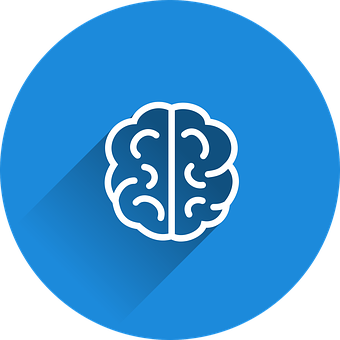 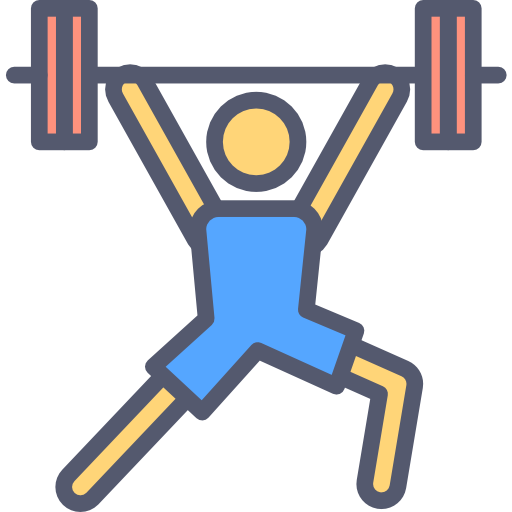 vocabulario
la iglesia
la calle
el puente
x3
solo
histórica
de
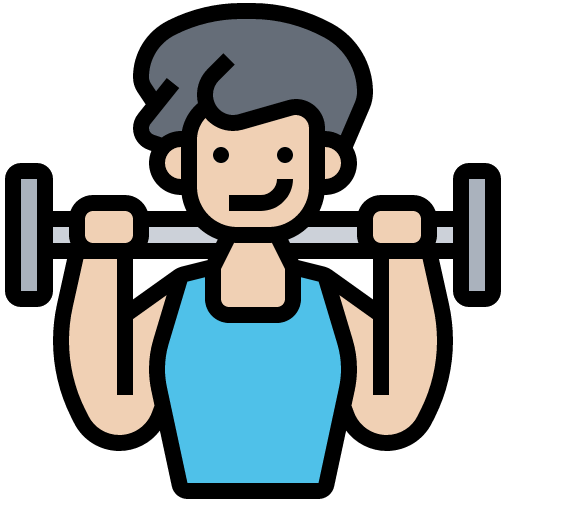 beber
¿dónde?
el cine
x2
aprender
comer
a menudo
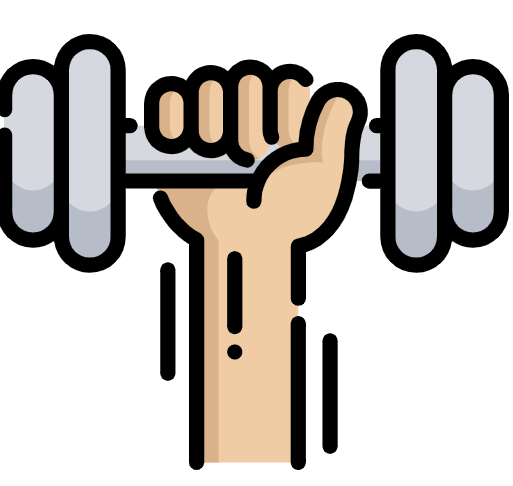 tienes
el vestido
la tía
x1
la camisa
tengo
el tío
[Speaker Notes: Timing: 5 minutes

Aim: to practise written production of vocabulary from this week and this week’s revisited sets.

Procedure:1. Give pupils a blank grid.  They fill in the Spanish meanings of any of the words they know, trying to reach 15 points in total.

Note:The most recently learnt and practised words are pink, words from the first revisit are green and those from the second revisit are blue, thus more points are awarded for them, to recognise that memories fade and more effort (heavy lifting!) is needed to retrieve them.]
✂

|

|

|

|

|

|

|

|

|

|

|

|

|

|

|

|

|

|

|

|

|

|

|
✂

|

|

|

|

|

|

|

|

|

|

|

|

|
Handout Follow up 3
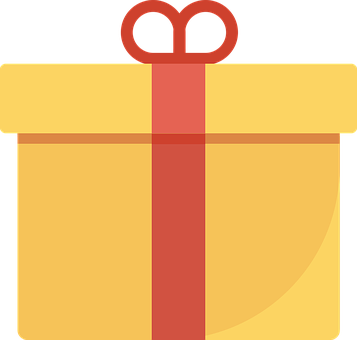 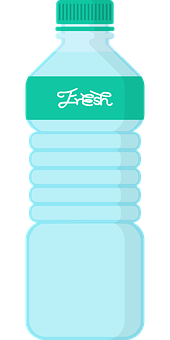 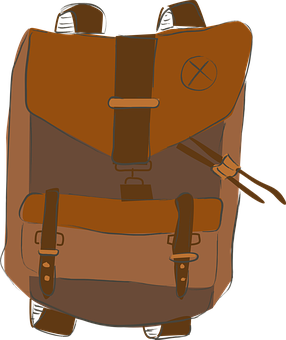 B
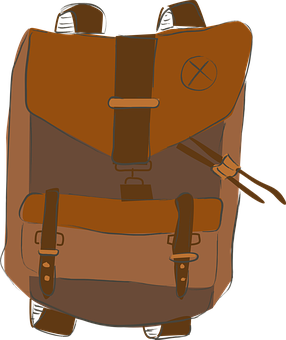 A
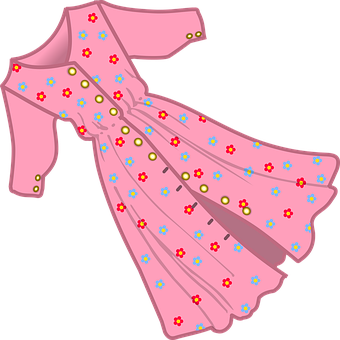 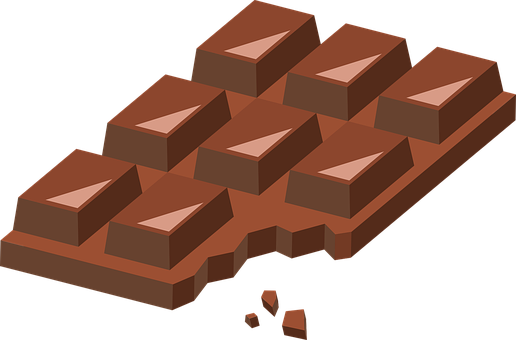 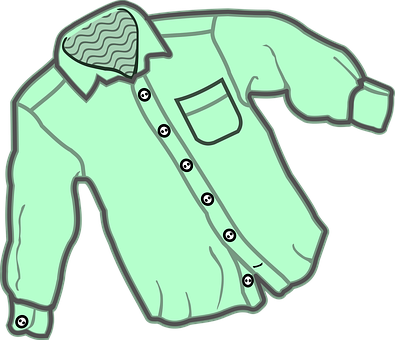 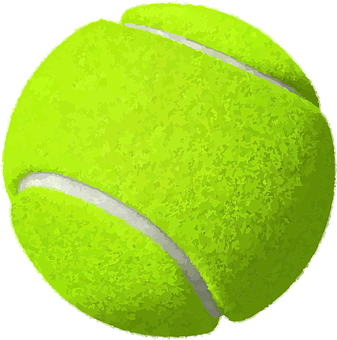 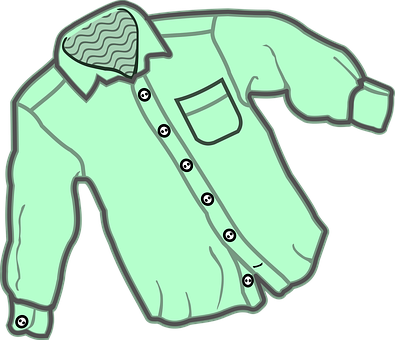 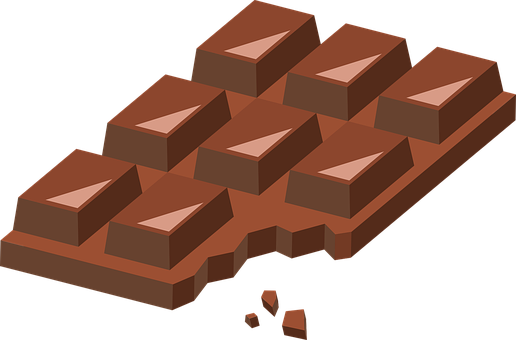 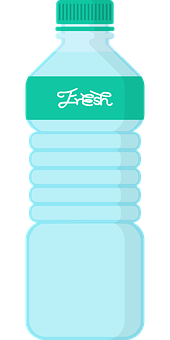 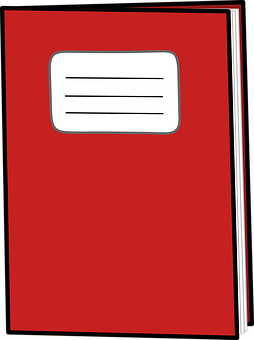 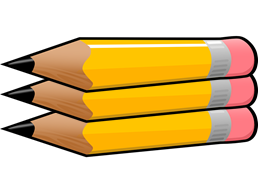 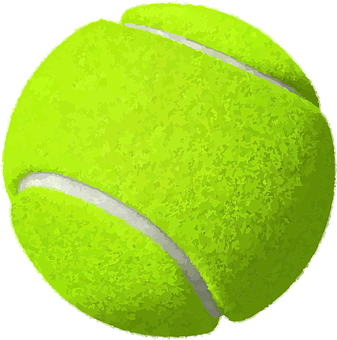 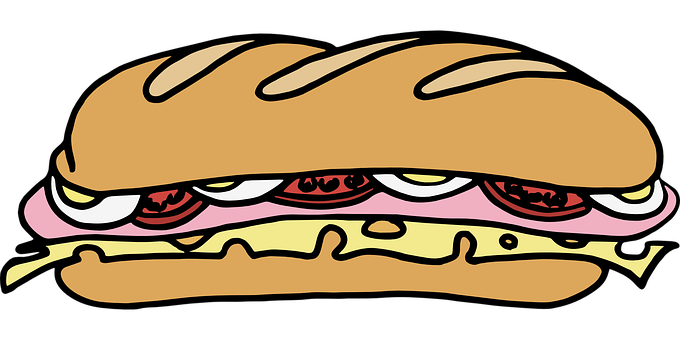 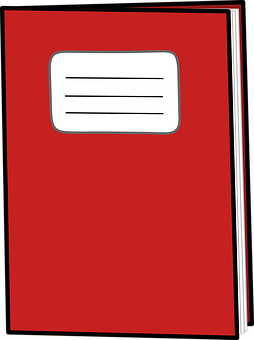 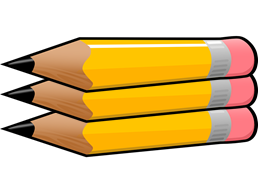 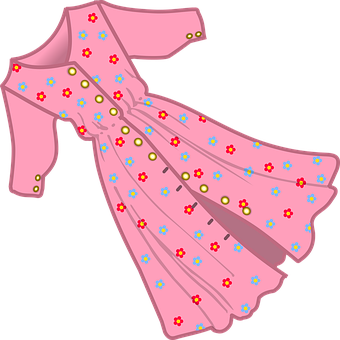 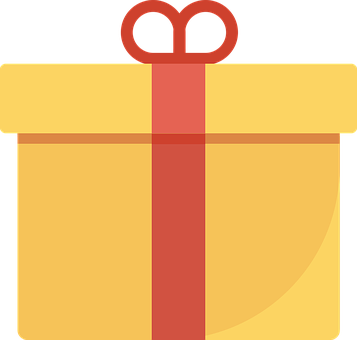 C
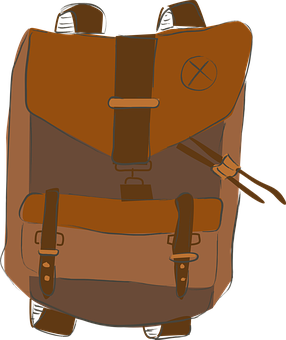 D
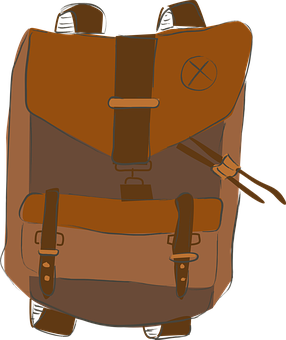 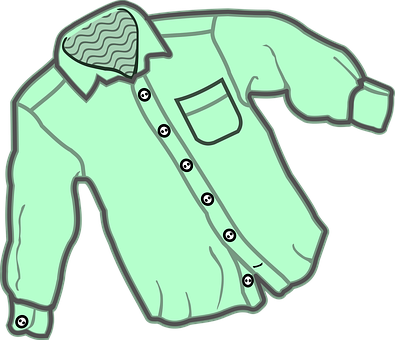 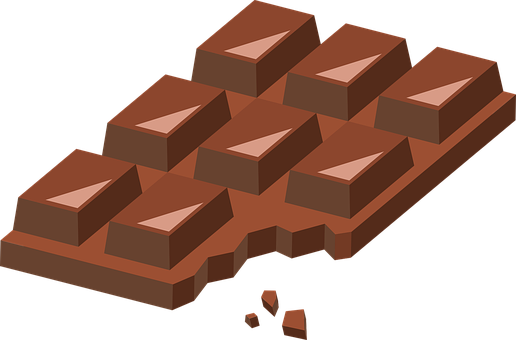 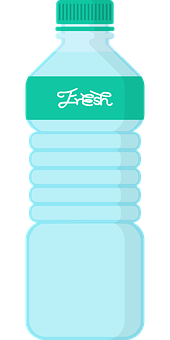 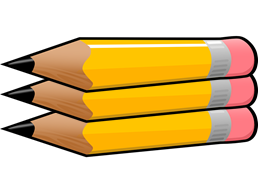 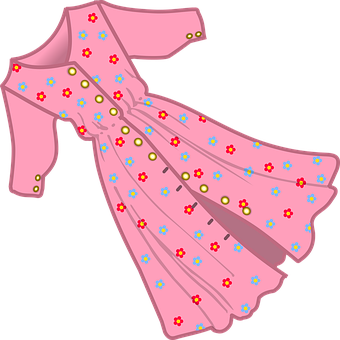 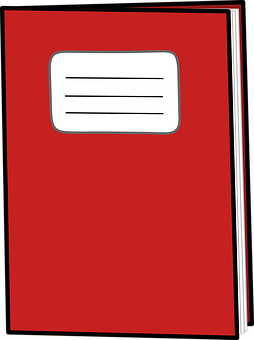 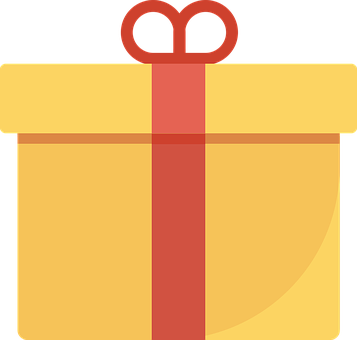 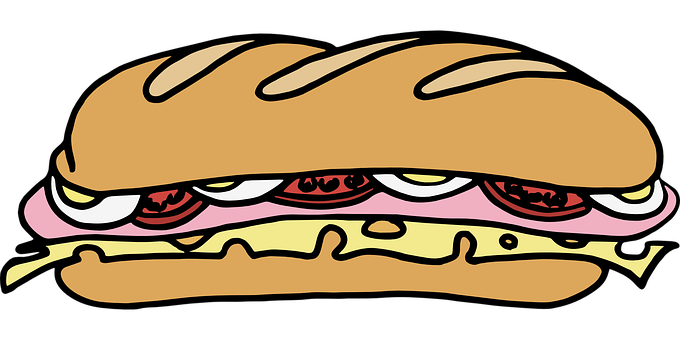 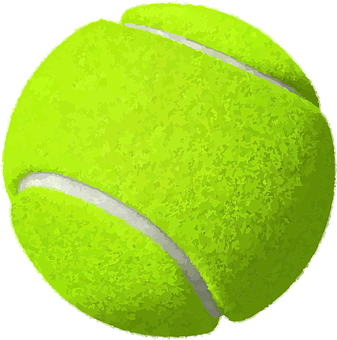 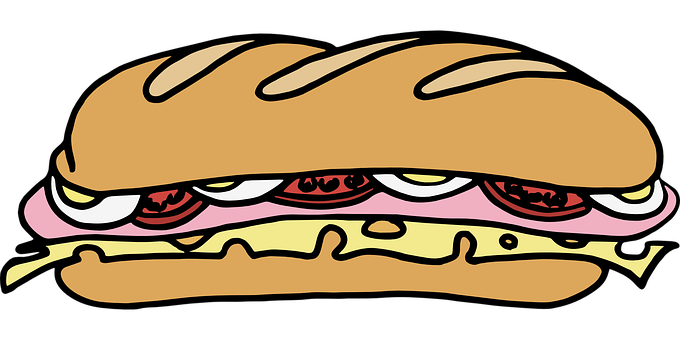 [Speaker Notes: Timing: 8 minutes 
Aim: to use ‘tengo’ and ‘tienes’ in oral production, together with negation; indefinite articles.

Procedure:
Ask pupils to choose one picture (A, B or C), in secret. 
Pupils take turns to find out their partner’s picture by asking ‘do you have ….?. 
3. Click to bring up speech bubbles and model the dialogue. Insist on pupils answering in full sentences in order to practise negation with ‘tengo’.]
Escribe en inglés 📝.Can you get at least 15 points?
Follow up 5
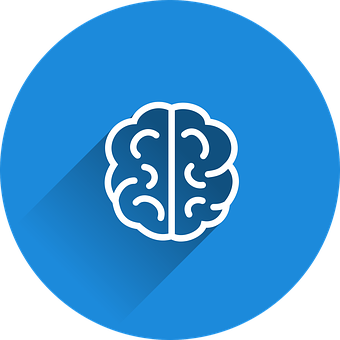 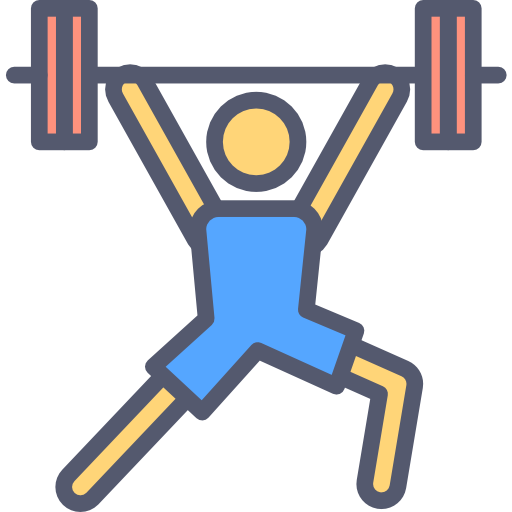 vocabulario
x3
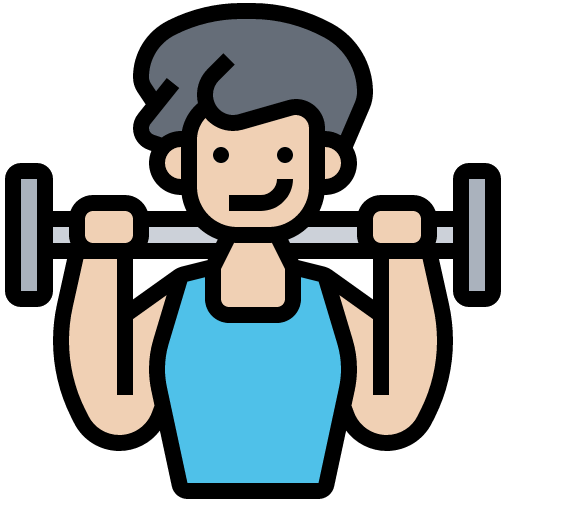 x2
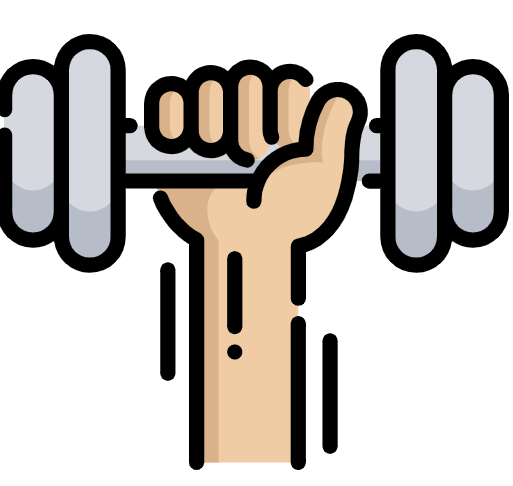 x1
[Speaker Notes: HANDOUT]
Follow up extra
Follow up extra
Escribe en español 📝.Can you get at least 15 points?
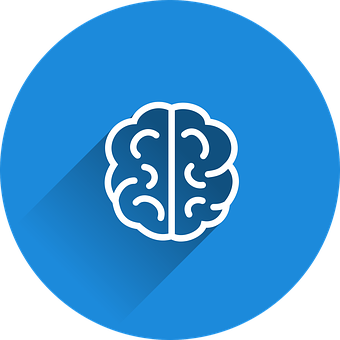 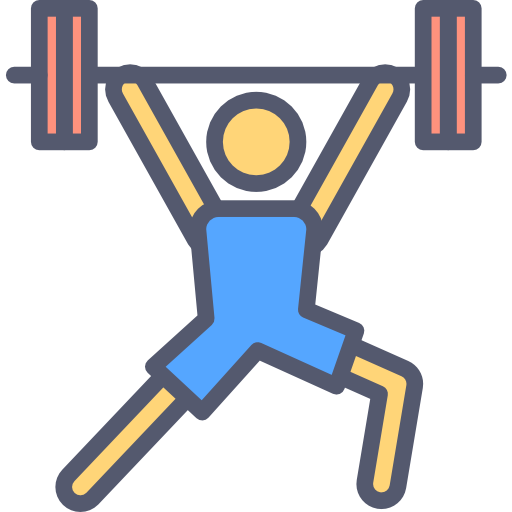 vocabulario
x3
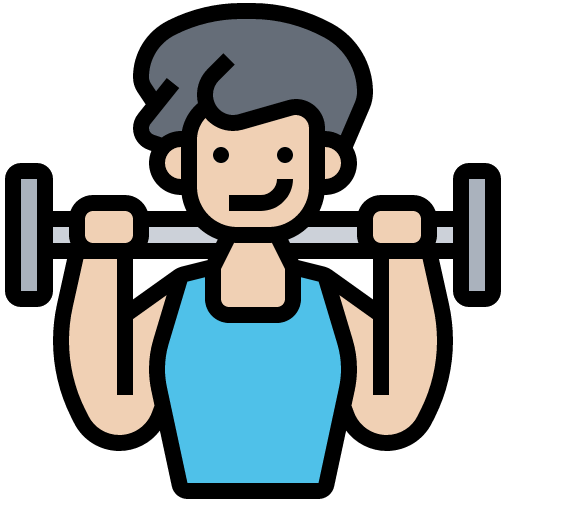 x2
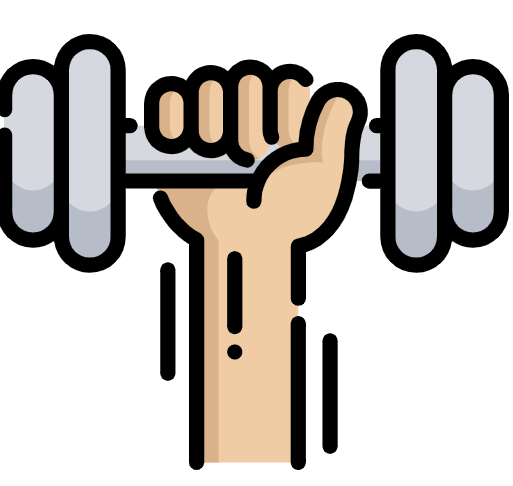 x1
[Speaker Notes: HANDOUT]